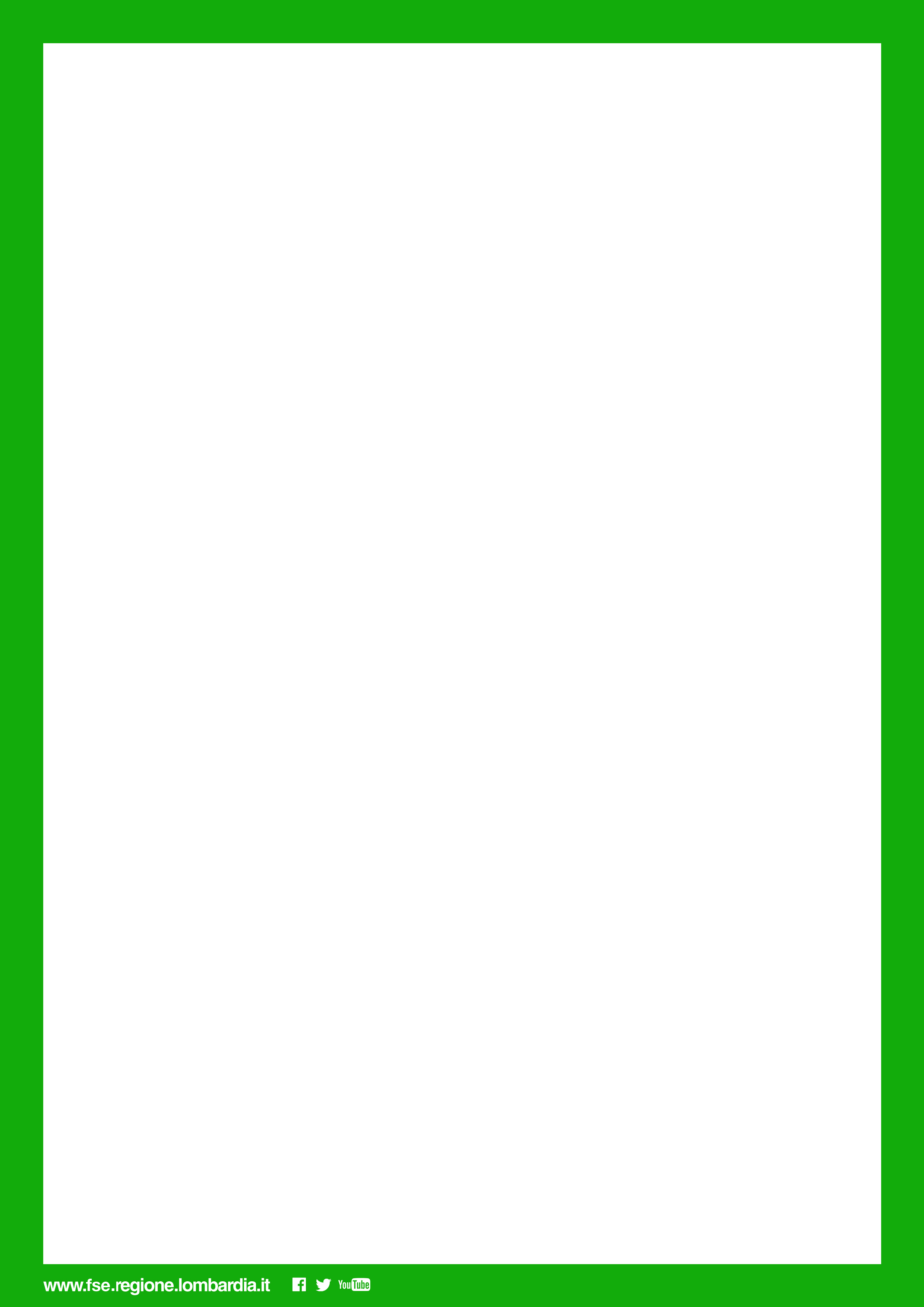 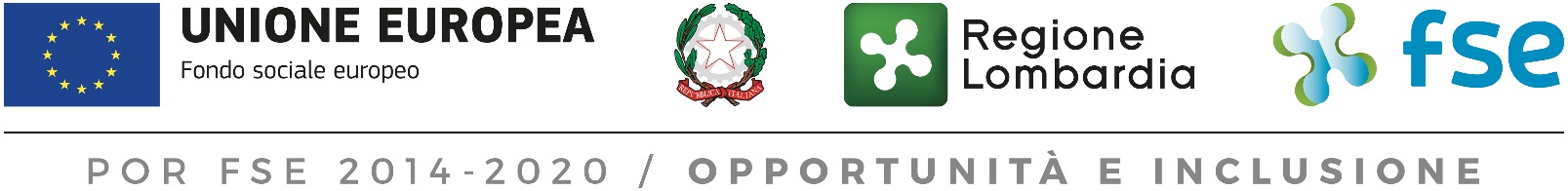 CONSOLIDAMENTO DEGLI INTERVENTI DI  ACCOMPAGNAMENTO ALL’INCLUSIONE SOCIO LAVORATIVA DELLE PERSONE SOTTOPOSTE A PROVVEDIMENTI DELL’AUTORITÀ GIUDIZIARIA


22 febbraio 2019
Palazzo Lombardia – Auditorium Testori
9.30 Accredito partecipanti

10.00 Apertura dei lavori 
Claudia Moneta - Direttore Generale Politiche per la Famiglia  -

10.15 Saluti istituzionali
Silvia Piani- Assessore alle politiche per la Famiglia, Genitorialità e Pari Opportunità
Catia Taraschi - Provveditorato Regionale dell’Amministrazione Penitenziaria per la  Lombardia 
Paola Prandini - Centro Giustizia Minorile della Lombardia
Severina Panarello - Ufficio interdistrettuale Esecuzione Penale Esterna 

11.00 Presentazione della Misura
Marina Matucci -  Dirigente Struttura Innovazione Sociale  
Claudia Andreoli - Unità Operativa Programmi ed interventi in materia di inclusione attiva delle persone sottoposte a provvedimenti dell’autorità giudiziaria e loro famiglie
Marcello D'Amico - Senior Manager Assistenza Tecnica Fondo Sociale Europeo- Archidata srl 
Ore 13 Chiusura lavori
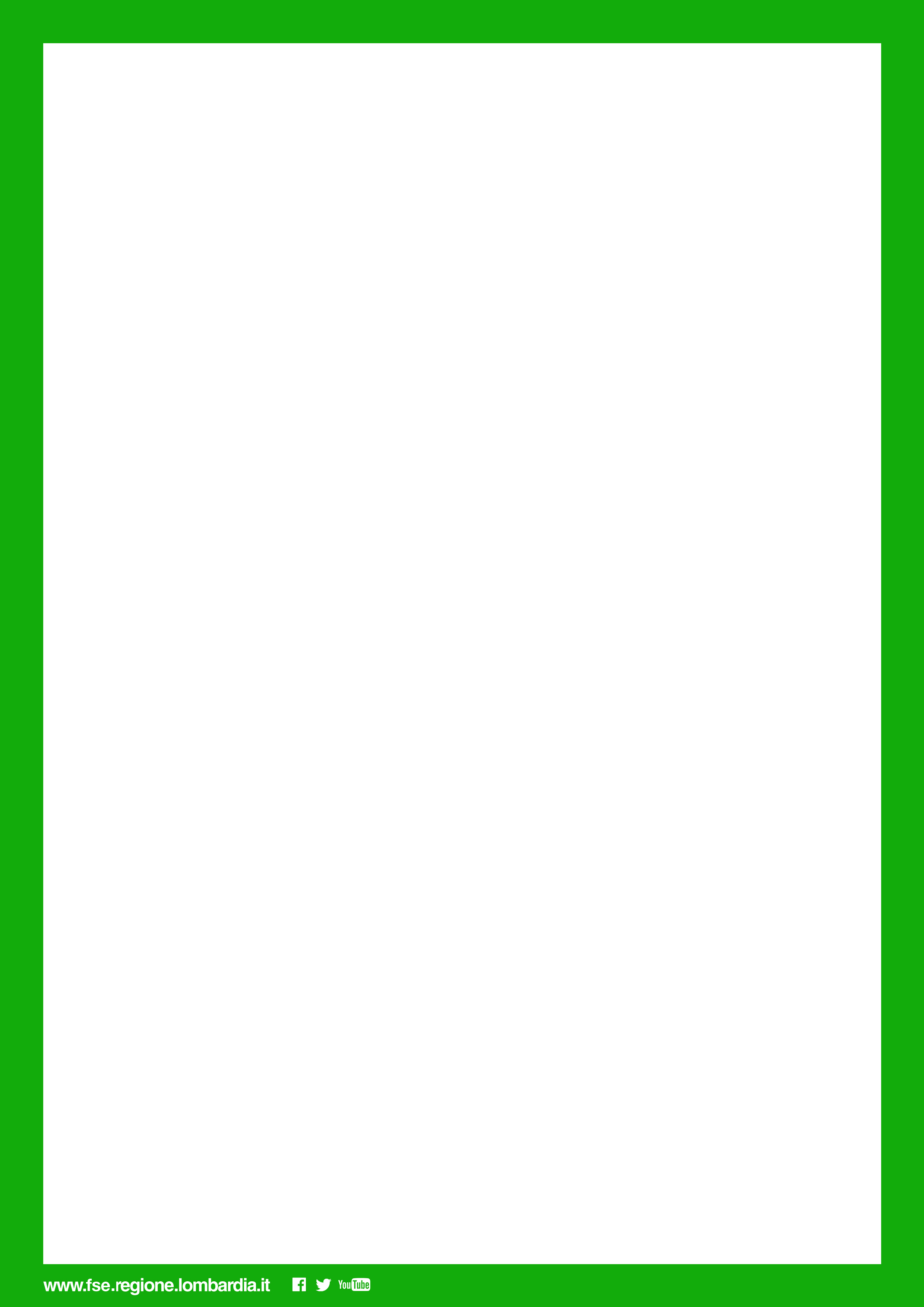 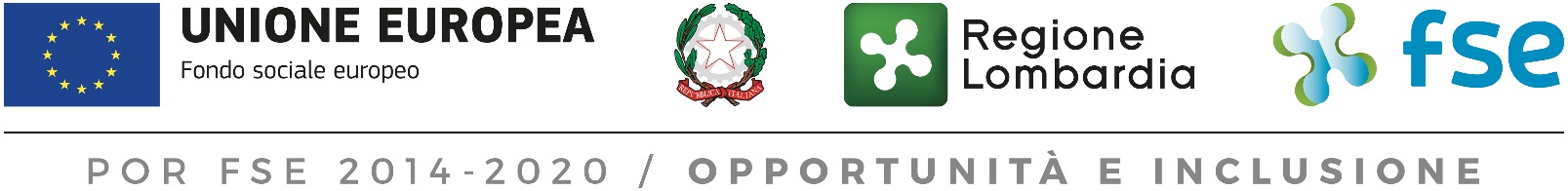 Regione Lombardia in collaborazione con il Provveditorato Regionale dell’Amministrazione Penitenziaria, il Centro Giustizia Minorile e l’Ufficio Interdistrettuale Esecuzione Penale Esterna

PRESENTANO LA MISURA 

«Consolidamento degli interventi di  accompagnamento all’inclusione socio lavorativa delle persone sottoposte a provvedimenti dell’Autorità Giudiziaria»
Auditorium Testori – Palazzo Lombardia 
Piazza Città di Lombardia 1 – Milano
22 febbraio 2019 dalle ore 10 alle ore 13